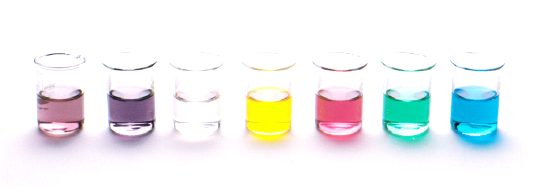 Esterification and Hydrolysis
Reactions of Functional Groups
Esterification reactions
Hydrolysis of esters

Resources
Essential chemistry 12.4 (esterification) and 12.5 (hydrolysis of esters)
Set 18 Q 5-7, 
STAWA Exploring Chemistry Set 25 Organic reactions
1
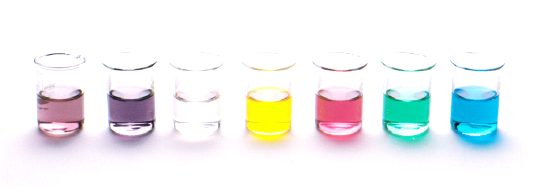 Review
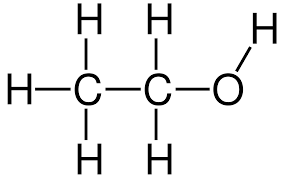 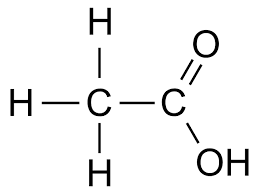 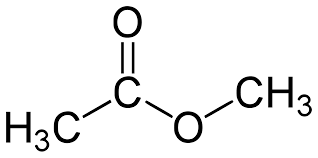 2
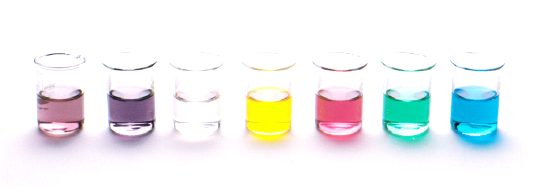 Esterification
Esterification is the reversible equilibrium between a carboxylic acid and an alcohol
The R groups (R1 and R2) are alkyl chains
Products of the equilibrium are an ester and water
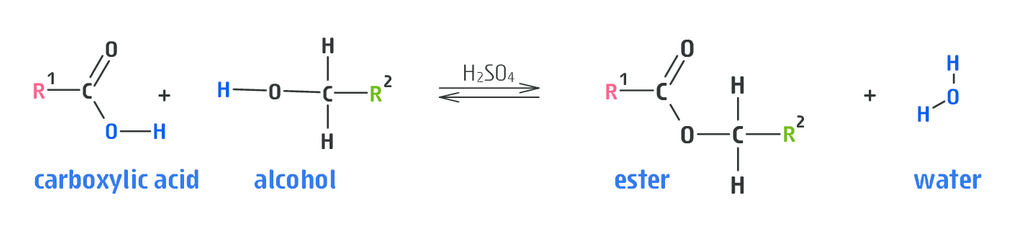 3
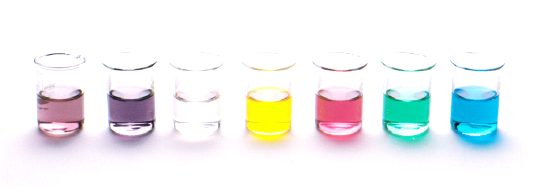 Esterification
Esterification reactions under normal conditions are typically slow
Rate can be increased using a catalyst (such as conc. Sulfuric acid) or by heating the reaction mixture
As the reaction is an equilibrium the reaction never goes to completion, the yield of the ester will depend on the position of the equilibrium under the reaction conditions
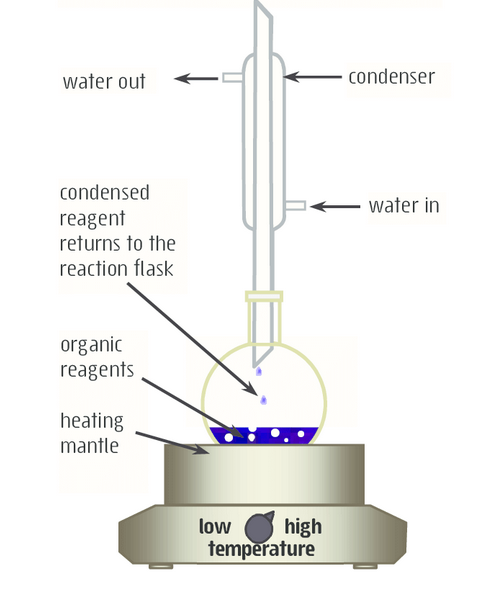 4
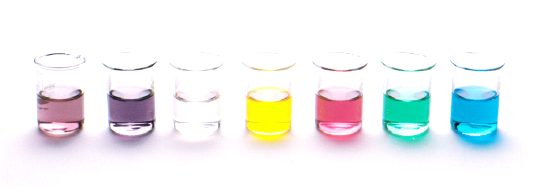 Esterification - examples
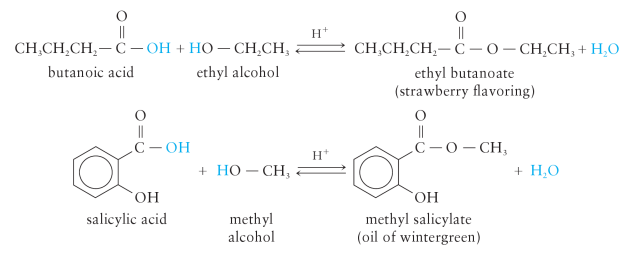 5
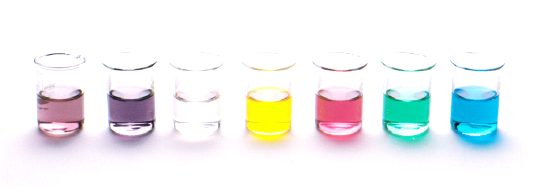 Experiment 32
Tube A:  ethanol, ethanoic acid, conc. sulfuric acid
Tube B:  butan-1-ol, ethanoic acid, conc. sulfuric acid
Tube C:  pentan-1-ol, ethanoic acid, conc. sulfuric acid
Tube D:  octan-1-ol, ethanoic acid, conc. sulfuric acid
Tube E:  3-methylbutan-1-ol, ethanoic acid, conc. sulfuric acid
Tube F:  salicyclic acid, methanol, conc. sulfuric acid
6
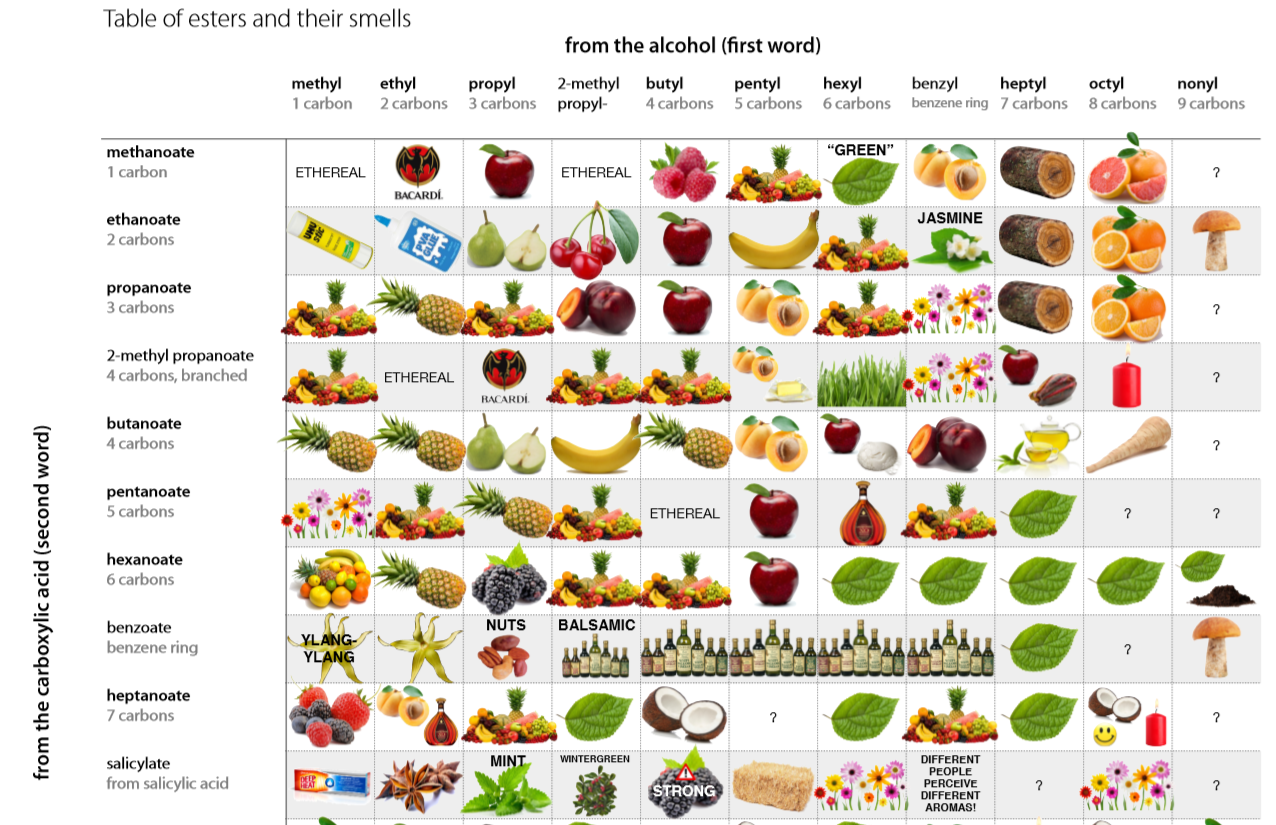 7
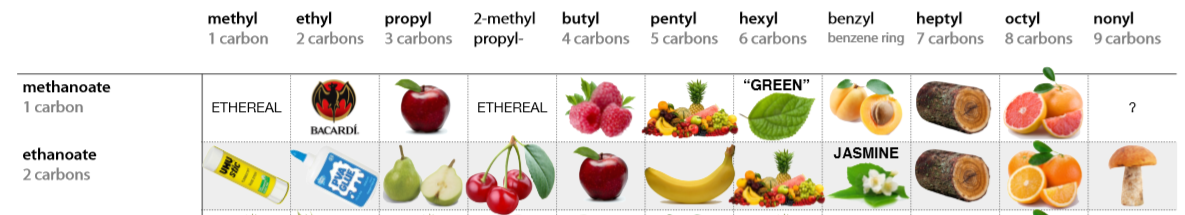 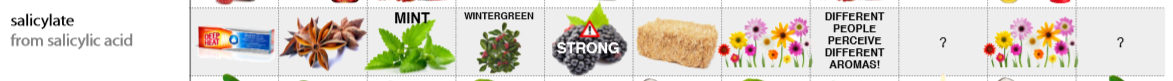 which esters did we make? did your group correctly identify the smell?
Reference: for the full table - 
https://jameskennedymonash.files.wordpress.com/2013/12/table-of-esters-and-their-smells-v2.pdf
8
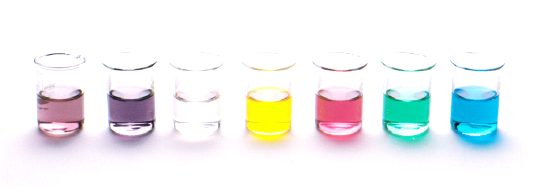 Ester hydrolysis
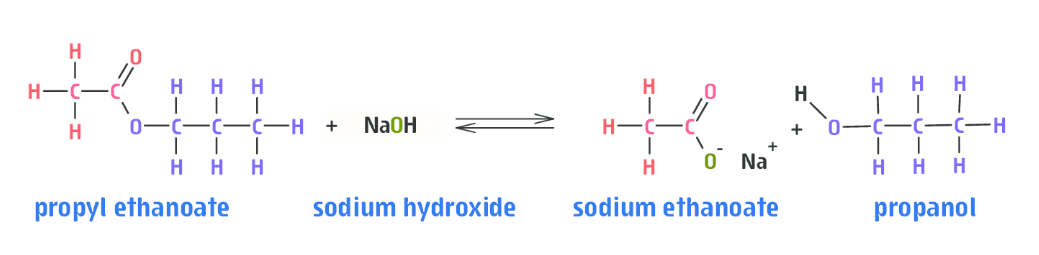 Heating an ester with a strong base causes it to hydrolysis
Converts the ester into the alcohol and carboxylic acid it was originally made from
Due to the presence of a strong base, the carboxylic acid is present as a salt. E.g. sodium ethanoate in the reaction above.
9
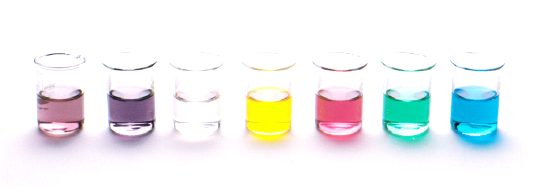 Saponification
Ester hydrolysis is used in the manufacture of soaps
Soap is a sodium salt of a fatty acid
Do you remember the structure of fatty acids?
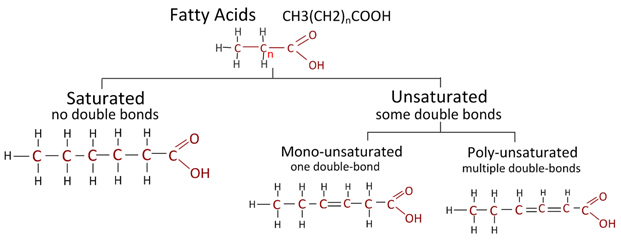 10
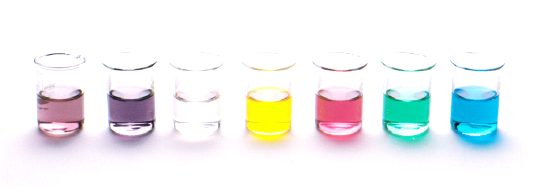 Saponification
Since ancient times, the hydrolysis of esters has been used to convert fats and oils into soap (sodium salts of fatty acids)
This type of ester hydrolysis is called saponification
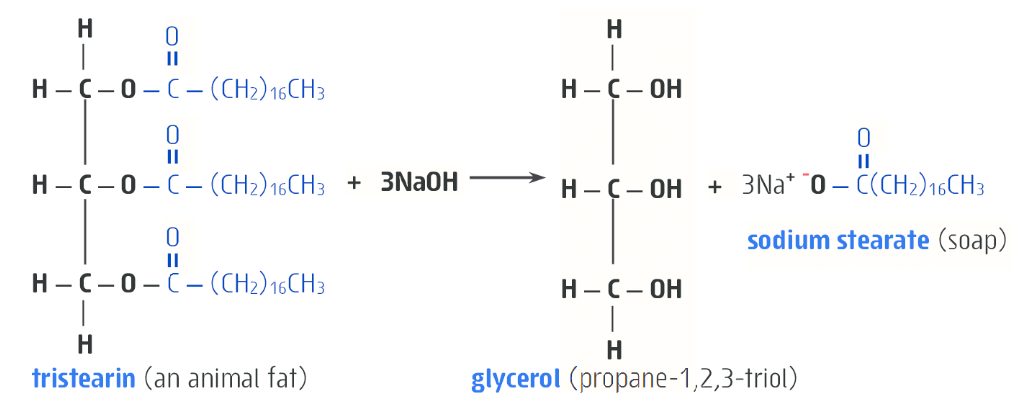 11
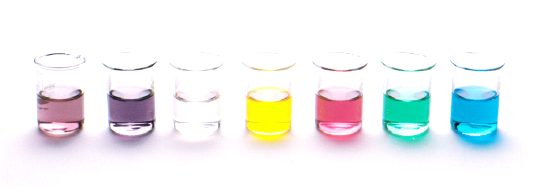 On going work
Essential chemistry Set 18 Q 5,6,7 – esterification questions
Essential chemistry Set 18 Q 8 – hydrolysis of esters
12